Исходи, стандарди и компетенције
Након што проучите ово поглавље, моћи ћете да:
Дефинишете и анализирате појмове „исходи“, „образовни стандарди“, „стандарди постигнућа ученика“, „компетенције“, „кључне компетенције за целоживотно учење“, „опште  и специфичне предметне компетенције“, „међупредметне компетенције“;
Повежете и објасните улогу програма наставе и учења у развијању ученичких компетенција;
Препознате улогу наставника у развијању међупредметних компетенција ученика.
Исходи учења
Исходи учења омогућавају:
бољу конкретизацију активности ученика и наставника током процеса учења и поучавања, 
боље праћење процеса учења и поучавања, 
објективније вредновање постигнућа ученика,
лакши избор наставних стратегија, метода и поступака, чиме се олакшава дидактичко-методичко креирање процеса поучавања и учења,
интердисциплинарни приступ планирању ради остваривања међупредметних компетенција и рационализације времена.

Исходи су комплексни и дељиви – могу да се развију у низ ситнијих исхода.
ОДНОС ИСХОДА, КОМПЕТЕНЦИЈА И СТАНДАРДА
Исходи: очекивани резултати учења, 					темељи	развоја компетенција
			Компетенције: активна примена  наученог
			Стандарди: мера остварености исхода,                       			    развијености компетенција 




Остварени исходи током процеса учења, ма колико дуго он трајао (час, дан, недеља, тема, разред, циклус, ниво), воде развијању компетенција.
Развијене компетенције омогућавају појединцу да активно и ефикасно делује у новим, непознатим ситуацијама, односно да решава проблеме.
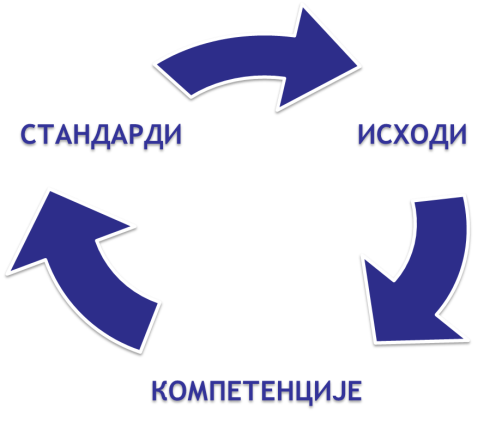 ОДНОС ИСХОДА, КОМПЕТЕНЦИЈА И СТАНДАРДА
С
Т
А
Н
Д
А
Р
Д
И
К  О  М  П  Е  Т  Е  Н  Ц  И  Ј  Е
Формулација исхода
Уводна фраза
По завршетку разреда ученик ће бити у стању да 
Радња (активност)
искаже 
Објекат/и (шта?)
сопствени доживљај уметничког дела
Услов
вербално/писано/визуелно/покретом...
наведено ког дела
уз помоћ наставника/самостално.
Опште смернице за писање исхода учења
Приликом писања исхода учења од помоћи је фокусирати се на оно што се очекује да ће ученици умети да раде или прикажу након завршетка наставе из неког предмета.
У начелу, исходи учења описују суштину учења у оквиру предмета. Из тог ралога, приликом писања исхода учења за неки предмет, опште је прихваћено да се наводи минимални прихватљиви ниво (праг знања) који омогућава ученику да добије позитивну оцену. Сходно томе, препоручљиво је имати мањи број важних исхода учења које треба написати за један наставни предмет.
Примери глагола који се користе за писање сврхе и исхода учења:
Опште смернице за писање исхода учења
Започните сваки исход учења активним глаголом, који прати објекат глагола и затим израз који их смешта у одговарајући контекст.
Користите само један глагол по исходу учења.
Избегавајте нејасне термине попут “знати”, “разумети”, “научити”, “бити упознат са”. Ови термини су везани за циљеве наставе, а не за исходе учења.
Избегевајте сложене реченице. Уколико је неопходно, користите више од једне реченице да би осигурали јасноћу и разумљивост.
Исходи учења морају бити очигледни и мерљиви.
Осигурајте да је могуће вредновати исходе учења.
Приликом писања исхода учења имајте на уму временски оквир у коме исходи треба да буду савладани. Поставите себи питање да ли је реално савладати написане исходе учења за предвиђено време и са предвиђеним ресурсима.
Док пишете исходе учења имајте на уму не који начин ће ти исходи бити вредновани, тј. како ћете знати да ли је ученик савладао исходе учења. Уколико су исходи уопштени, биће тешко ефикасно их проверити, а уколико су исувише уско дефинисани, листа исхода може бити предугачка.
Задатак за самостални/групни рад
ОЗНАЧИТЕ ИСХОДЕ КОЈИ СУ ЈАСНО И ПРЕЦИЗНО ФОРМУЛИСАНИ И ПРОВЕРЉИВИ. ОБРАЗЛОЖИТЕ СВОЈ ИЗБОР.
По завршетку разреда ученик ће бити у стању да:

се упозна са принципима научног метода;

разликује хемијску структуру угљених хидрата, масти, протеина и нуклеинских киселина;

уважи принципе родне равноправности; 

образложи девет разлога због којих је потребно обавити процену потреба виртуалног предузећа;

препозна положај Атласа
Стандарди постигнућа ученика
Преко стандарда се образовни циљеви и задаци преводе на много конкретнији језик који описује постигнућа ученика, стечена знања, вештине и умења. 
Основна карактеристика образовних стандарда је то што су дефинисани у терминима мерљивог понашања ученика. Формулације стандарда су конкретне, оперативне и дате у исказима шта ученик зна, може и уме и могуће их је проверити тестирањем или посматрањем.
Нивои постигнућа
Примери стандарда за предмет Српски језик, област: Књижевност
компетенције
Комптенције представљају скуп повезаних знања, вештина, ставова и личних својстава које једној особи омогућавају да у датом контексту, у одређеној ситуацији, предузме одговарајућу активност и да је обави ваљано, успешно и ефикасно.
Кључне компетенције за целоживотно учење
Кључне компетенције за целоживотно учење су:
Комуникација на матерњем језику;
Комуникација на страном језику;
Математичке, научне и технолошке компетенције;
Дигитална компетенција;
Учење учења;
Друштвене и грађанске компетенције;
Осећај за иницијативу и предузетништво;
Културолошка освешћеност и изражавање.
Опште међупредметне компетенције
Опште међупредметне компетенције – појам и суштина
Опште међупредметне компетенције
Опште међупредметне компетенције за крај обавезног основног образовања и васпитања у Републици Србији, су:
1) компетенција за учење;
2) одговорно учешће у демократском друштву;
3) естетичка компетенција;
4) комуникација;
5) одговоран однос према околини;
6) одговоран однос према здрављу;
7) предузимљивост и оријентација ка предузетништву;
8) рад са подацима и информацијама;
9) решавање проблема;
10) сарадња;
11) дигитална компетенција.
Компетенција за учење
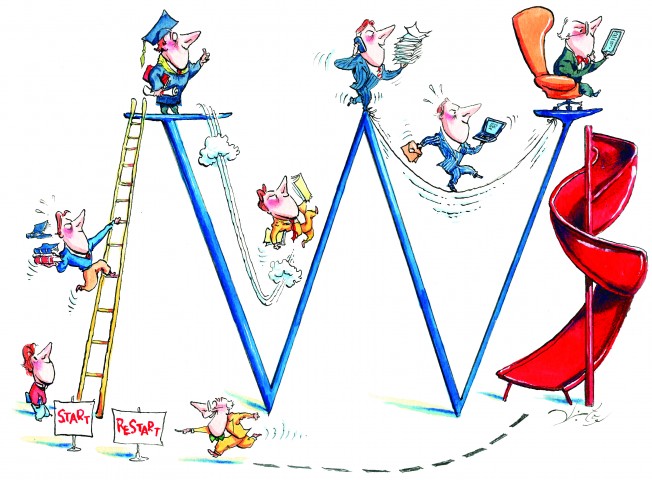 Кључне речи: УЧЕЊЕ 
позитиван и одговоран, самосталност, коришћење, истраживање, откривање, однос, планирање и организовање, извори информација, нова знања...
Одговорно учешће у демократском друштву
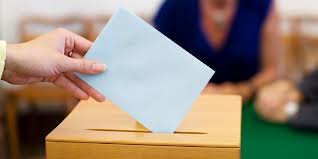 Кључне речи: ЉУДСКА ПРАВА
позитиван став, препознавање, неговање, промовисање, поштовање, кршење, хуманост, национална култура, позитивне вредности
Естетичка компетенција
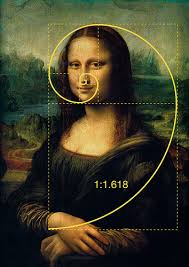 Кључне речи: ЕСТЕТИЧКА  ВРЕДНОСТ 
позитиван однос, развијање, критички однос, национална и култура других заједница, креативност,  (зло)употреба природе
комуникација
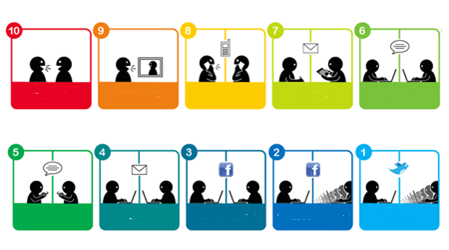 РАЗГОВОР
ВИДЕО РАЗГОВОР
ТЕЛЕФОНСКИ
РАЗГОВОР
ПИСМО
SKYPE
FACEBOOK
ПОРУКЕ
ТЕЛЕФОНСКE
ПОРУКЕ
EMAIL
FACEBOOK СТАТУС
TWITTER
Кључне речи: ОБЛИЦИ КОМУНИКАЦИЈЕ
јасно усмено и писмено, уважавање, слушање, изражавање, чување
изражавање, саговорник, ставови, мишљења, осећања, језички идентитет
Одговоран однос према здрављу
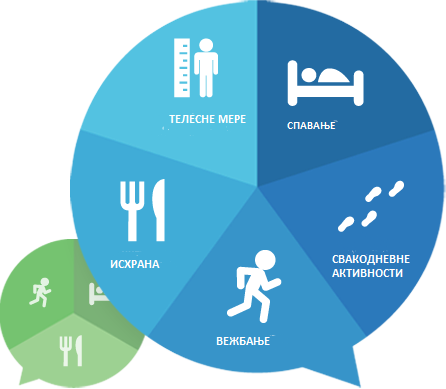 Кључне речи: ЗДРАВЉЕ
карактеристике, последице, утицај, ризици, избор, болест, природне појаве, индустријски производи, мере заштите, стил живота
Предузимљивост и оријентација ка предузетништву
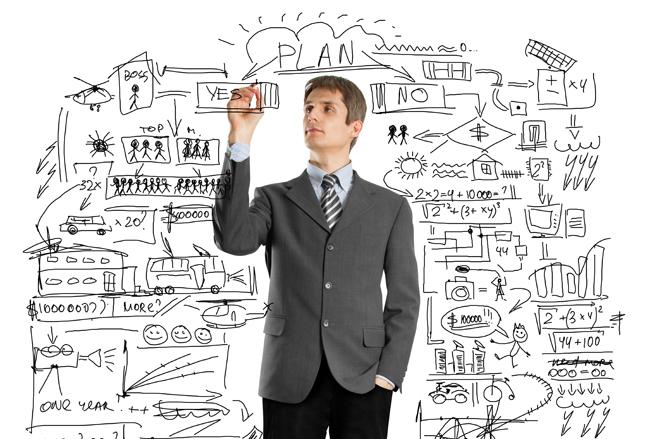 Кључне речи: ИНИЦИЈАТИВА
прилагођавање, препознавање, спремност, мотивисаност, постављање,
промене, предности, могућности, пројекти, реални циљеви
Рад са подацима и информацијама
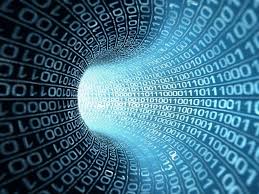 Кључне речи: РЕЛЕВАНТНИ И ПОУЗДАНИ ПОДАЦИ
коришћење, селектовање, обрада, чување, презентовање,  обезбеђивање,
различити извори, симболички модалитети,  информације, приватност
Решавање проблема
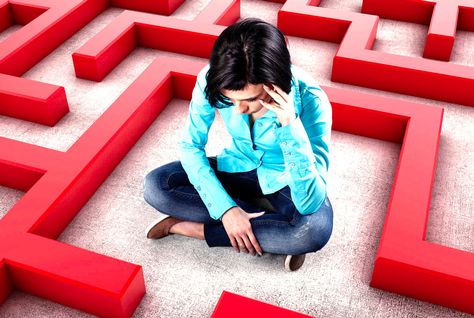 Кључне речи: РЕШЕЊЕ
рашчлањавање, планирање, преиспитивање, формулисање, проблемска ситуација, стратегија, тачност, објашњења
сарадња
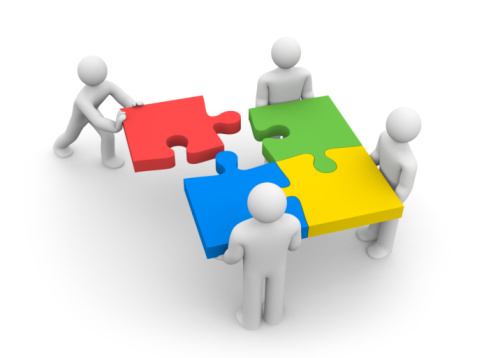 Кључне речи: ЗАЈЕДНИЧКА  АКТИВНОСТ
учествовање, поштовање, извршавање, критичко процењивање, активно, конструктивно, правила, чланови групе, одговорно, рад
Дигитална компетенција
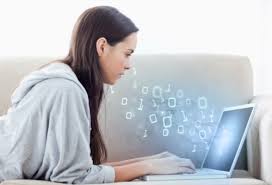 Кључне речи: ИНФОРМАЦИЈЕ  У ЕЛЕКТРОНСКОМ ОБЛИКУ
претраживање, анализа, систематизација, одабир, средства, коришћење, препознавање ИКТ-а, комуникација, сарадња, предности, ризици, опасност
Одговоран однос према околиниопшти опис међупредметне компетенције
Одговоран однос према околиниконкретан опис знања, вештина, ставова и вредности
Предметне компетенције
Пример предметних компетенција - математика
литература
Закон о основама система образовања и васпитања Републике Србије (2017)
Образовни стандарди за крај обавезног образовања (2009), Београд:Министарство просвете РС
Оквир националног курикулума – основи учења и наставе, радни нацрт
Оквир предметног курикулума – обавезни предмети у основном образовању, радни нацрт
Правилник о плану наставе и учења за први циклус основног образовања и васпитања и програму наставе и учења за први разред основног образовања и васпитања (2018), Сл. гласник РС – Просветни гласник бр. 15/18